Qu’est ce que le transhumanisme ?
Mouvement de pensée

Utilisation des nouvelles technologies pour améliorer la condition humaine de façon radicale (capacités sensorielles, physiques, cognitives et émotionnelle…)
[Speaker Notes: J’exprime des points de vues personnels.

Je n’en ferais pas l’historique, cette dernière sera bien mieux faite par Remi Sussan.
Si on en reste ici c’est assez large. Une autre façon pourrait être de le comprendre en l’installant sur l’axe politique (droite, gauche, progressistes, conservateurs…)]
20ème
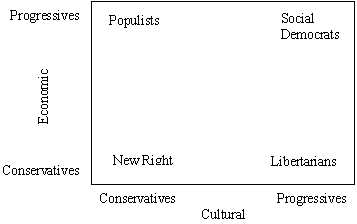 [Speaker Notes: C’est ce qu’a proposé James Hughes (Docteur en sociologie et également bioéthicien – Enseignant à une l’université du Connecticut (USA)) dans son livre Citizen Cyborg. Présentation des axes du 20ème siècle (économiques, culturels). Puis ajouts d’un 3ème axe de « biopolitiques ».
Source bouquins.]
21ème
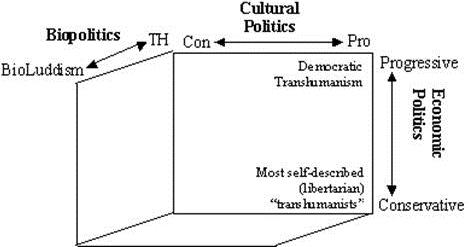 [Speaker Notes: Source bouquin
Axe biopolitique:  Position par rapport aux technologies de modification du vivant (favorable ou non).
 Les transhumanistes sont alors ceux en faveur d’une modification; avec différentes « conceptions » variations selon les positions sur les autres angles:
Transhumanisme Démocratique: Progressiste, distributif (Aussi appelés Technoprogressistes)
Transhumanisme « extropien »: Progressiste au niveau des mœurs, mais conservateur au niveau économique (entendez par la libéral)

L’opposition sur cet angle est alors constituées par les « bioluddites » qui également connaissent différentes variations selon leur position sur les autres axes (ex de personnes progressistes socialement, en faveur de la redistribution mais contre toute modification du vivant), ou alors exemple de personnes conservatrices socialement, économiquement ainsi que sur l’axe biopolitique.

J’apprécie cette vision car elle permet de faire prendre conscience des différences internes au mouvement transhumaniste. Je ne suis pas convaincu cependant de sa pertinence, car comme on le voit les 2 types de transhumanisme décrits ont également des positions progressistes au niveau culturel. Et les transhumanistes ont en général des position d’opposition très claires et fortes envers toute une utilisation des technologies de modification du vivant dans une politique d’extrême droite.

Une autre façon de définir le transhumanisme est de partir de ce qui en est à la source]
Les raisons pour un transhumanisme
Vitesse de développement des technologies

Prise de conscience progressive

La société de demain
[Speaker Notes: Vitesse: Nano, bio, info, cogno

Société: Les premiers H+ étaient vraiment marginaux, il y a 5 ans nous paraissions encore ridicule, maintenant le sujet est déjà mainstream (articles, recherches partout)

Demain: comment les technologies transformeront la société dépendra de la façon qu’on a de les concevoir et de les intégrer.]
Informer
Réfléchir aujourd’hui pour préparer demain

Information assez tôt pour la digérer

1er réflexe = Peur & interdiction

Puis réflexion
[Speaker Notes: Afin de construire des systèmes pour « demain », il faut réfléchir dès aujourd’hui. Pour plusieurs raisons

Déjà, si cela semble assez simpliste, pour réfléchir sur un sujet il faut être informé qu’il existe. Que ce n’est pas que du délire.

Mais également, il faut avoir le temps de passer outre la peur et le fantasme.

Pour enfin arriver à une étape ou les immenses opportunités ET les risques sont pris en compte. Ainsi que les droits des individus.]
Ces temps-ci
Peur & Interdiction

Même dans les partis « progressistes »

Un organisme chargé de la réflexion
[Speaker Notes: Aujourd’hui nous en sommes encore à l’étape de la peur et des fantasmes délirant (Gattaca...)

Dans toute la société, même dans les partis progressistes, ou par exemple le PS en fin d’année 2010 et après des débats houleux a finalement prit position contre la GPA. Pas d’encadrement, une interdiction. Sont invoqués les risques de marchandisation du corps humain et des similitudes avec la prostitution…

On retrouve aussi cela dans l’organisme chargé de la réflexion sur les thèmes éthiques (le comité consultatif national d’éthique). Les règles n’ont pas changé depuis des années et ils n’ont pas l’intention de les faire changer. L’éthique…]
L’Ethique!
Ethique indispensable

Ethique outil d’interdiction

Contrôle du corps des individus

« Une règle morale pour les gouverner tous »
[Speaker Notes: La réflexion éthique doit être présente afin de s’assurer que les droits des individus sont respectés, leur santé, s’assurer que l’information des citoyens est respectée, qu’ils aient accès aux différents services malgré leurs ressources.

Cette considération d’éthique est actuellement utilisée comme une justification de l’application d’une morale conservatrice unique à tous, elle est dévoyée. Avec comme conséquence le contrôle du corps des citoyens. L’éthique est utilisée comme un instrument d’édification d’une morale commune se traduisant par des interdictions, pas par la création de choix ou de programmes d’assistance. Cette morale s’applique sur le corps des citoyens. Traduction concrète: Vous ne pouvez faire ce que vous voulez de votre corps car nous considérons ceci comme indigne, mal, … 

La problème n’est pas d’avoir une morale (même conservatrice), c’est de l’appliquer à tous, et qu’elle se traduise par des interdictions. Qu’elle ne prenne pas en compte les droits des citoyens. Qu’elle bafoue des droits des citoyens.]
L’Ethique?
Interdiction n’est pas protection

Une nouvelle prohibition

Nécessité d’informer & sensibiliser
[Speaker Notes: De plus, Interdiction n’est pas protection (n’a jamais été et ne sera jamais. Interdire c’est faire le choix pour l’autre). De fait, interdire oblige à aller dans l’illégalité. En ce sens c’est une prohibition, avec les même effets. Sauf qu’à la place d’Al Capone on a des cliniques privées dans d’autres Etats pour pratiquer la GPA. Quand des traitements plus importants seront disponibles (allongement durée de la vie, améliorations…), plus de personnes seront concernées, plus d’argent en jeu et le marché noir risque de devenir plus important. Avec les risques que cela entraine pour les individus.

Transhumanisme: l’éthique telle qu’interprétée actuellement est l’ennemi de tout changement « transhumaniste » en douceur, car un tel changement implique un changement de valeur. Et la conception de l’éthique, actuelle, n’est que l’application d’une morale commune à tous. Et elle entrainera la pire intégration possible: Sans protection, sans possibilités d’accès pour beaucoup (renforçant les inégalités). Pas de développement de technologies qui pourraient bénéficier à des groupes sans suffisamment de pouvoir.

Il faut donc informer et sensibiliser pour que les conceptions aient le temps d’évoluer. Car malgré ce que certains veulent faire croire, l’éthique change avec le temps (et selon les personnes).]
Donc – Qu’est ce que le transhumanisme?
Lutte pour les libertés individuelles

Lutte « progressiste »

Juste un nouveau nom pour un nouveau champ d’action
[Speaker Notes: Les sciences et technologies donnent de nouvelles possibilités. Comme il se doit, il va falloir les conquérir, l’emporter contre la volonté d’interdiction. Le transhumanisme est l’idéologie qui se forme autour de se combat, en faveur des libertés.

Progressiste au niveau des libertés individuelles. Après, comme déjà dit, il y a plusieurs conceptions du système économique]
Et maintenant…
Rémi Sussan (journaliste scientifique, auteur du livre « Les utopies posthumaines »)

Les origines du mouvement transhumaniste
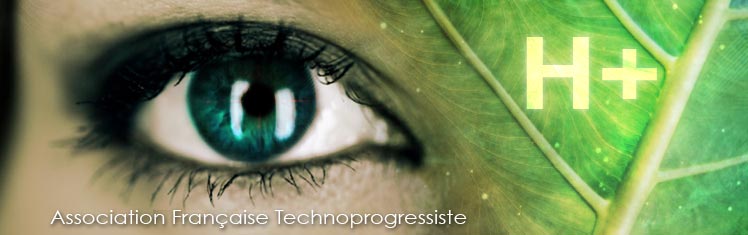 [Speaker Notes: Slide de passage au premier intervenant.]